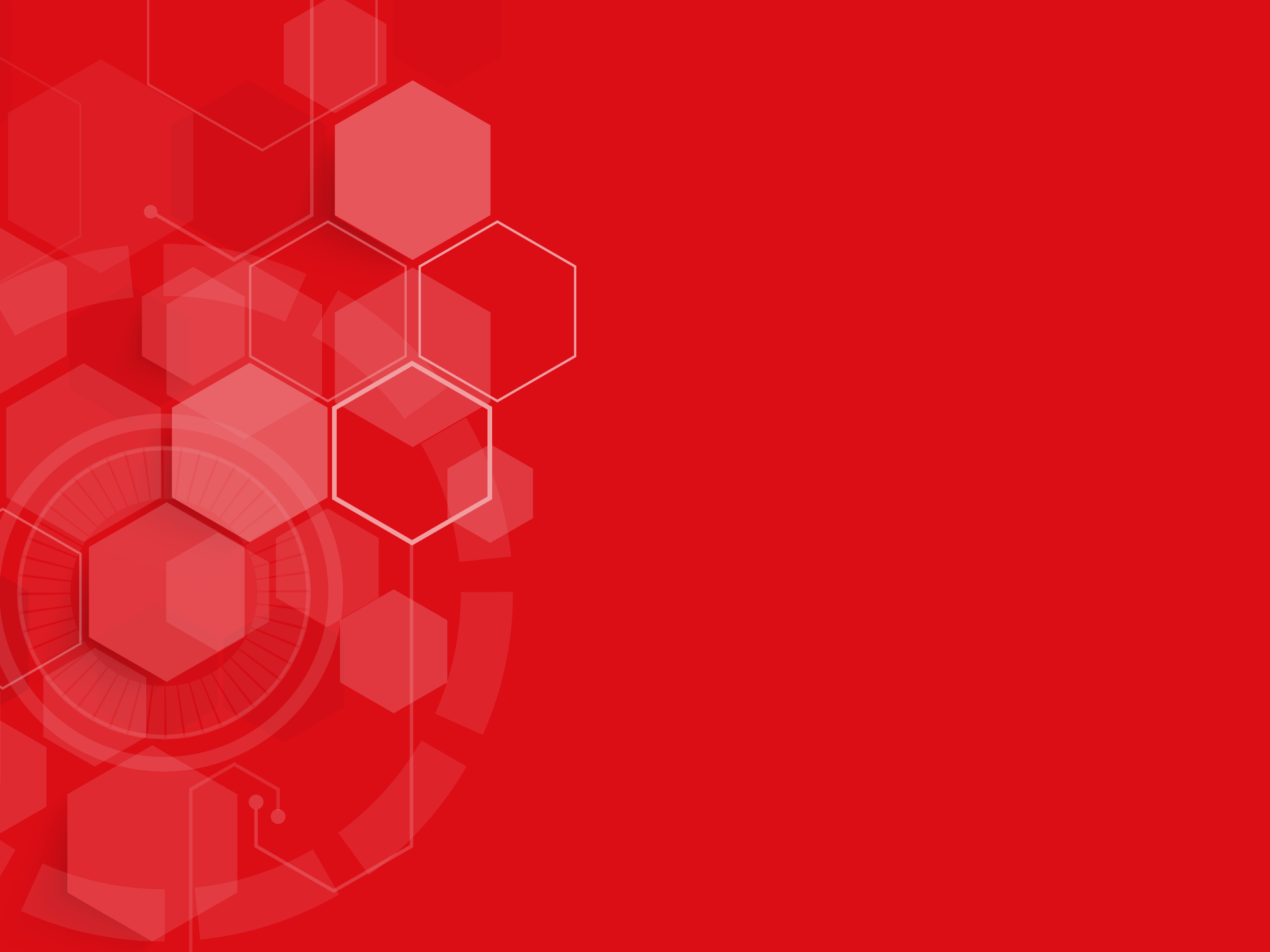 4734 SAYILI KAMU İHALE KANUNU
Yüksel BOZYEL
Mali Hizmetler Uzmanı
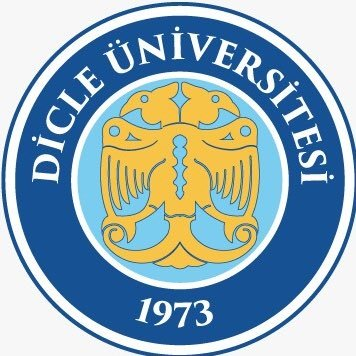 4734 sayılı Kamu İhale Kanunu İle Kamu Satın Alma Süreci,
Temel İlkeler,
İhtiyacın Karşılanma Yolları,
İhale Komisyonu, Yaklaşık Maliyet, Teminatlar,
Tekliflerin Hazırlanması, Sunulması, Açılması ve Değerlendirilmesi,
İhale Sonucunun Bildirilmesi ve Sözleşme Yönetimi
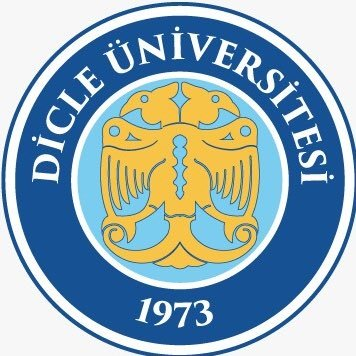 4734 Sayılı Kanunun Amacı
Madde 1- 
Bu Kanunun amacı, kamu hukukuna tâbi olan veya kamunun denetimi altında bulunan veyahut kamu kaynağı kullanan kamu kurum ve kuruluşlarının yapacakları ihalelerde uygulanacak esas ve usulleri belirlemektir.
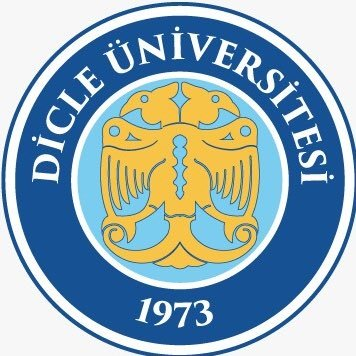 4734 Sayılı Kanunun Kapsamı
Bunlardan birini sağlayan Kurum 4734 sayılı Kamu ihale Kanununa tabidir.
4734 Sayılı Kanunun Konusu
Sadece harcamaya konu işler Kanun kapsamındadır. Bunlar mal ve hizmet alımları ile yapım işleridir.
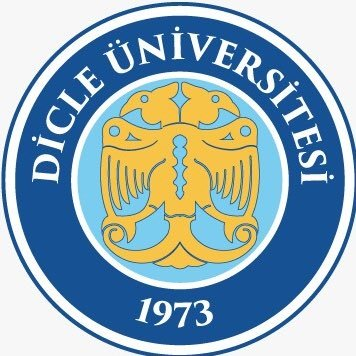 İhale Süreci
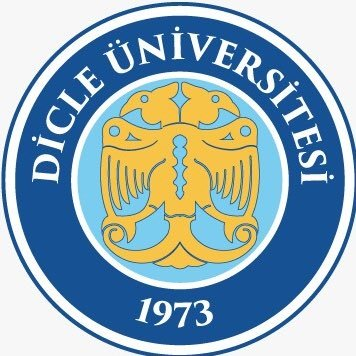 Tanımlar
İhale: Bu Kanunda yazılı usul ve şartlarla mal veya hizmet alımları ile yapım işlerinin istekliler arasından seçilecek birisi üzerine bırakıldığını gösteren ve ihale yetkilisinin onayını müteakip sözleşmenin imzalanması ile tamamlanan işlemleri,
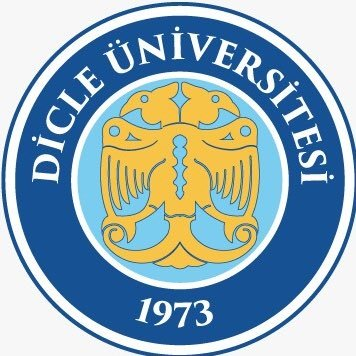 Temel İlkeler
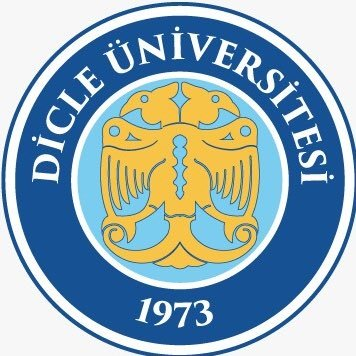 İdarelerce Uyulması Gereken Kurallar
Aralarında kabul edilebilir, doğal bir bağlantı olmadığı sürece mal alımı, hizmet alımı ve yapım işleri bir arada ihale edilemez.	
(Yapım işlerinde bir proje içinde gerçekleştirilecek işler veya mal alımları ile hizmet alımlarında ise bir bütünü oluşturan mal ve hizmet alımları “doğal bağlantının” bulunduğu durumlardır.)
Eşik değerlerin altında kalmak amacıyla mal alımları, hizmet alımları ve yapım işleri kısımlara bölünemez (Ekonomik ve teknik anlamda bütünlük arzeden alımlar bölünemez).
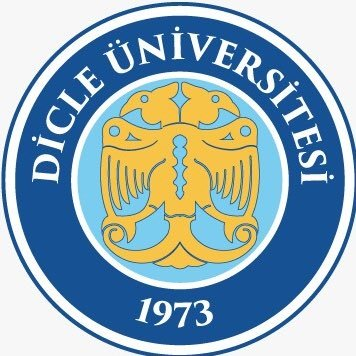 İdarelerce Uyulması Gereken Kurallar
Ödeneği olmadan ihaleye çıkılamaz. Yatırım işlerinde proje maliyetinin % 10’u oranında başlangıç yılı ödeneği ayrılır ve daha sonraki yıllar için planlanmış ödenek dilimleri azaltılamaz.
%10
İhaleler zamanında yapılır, birden fazla yılı kapsayan ve yatırım niteliğinde olan işlerde ihale yılın ilk dokuz ayında sonuçlandırılır.
9
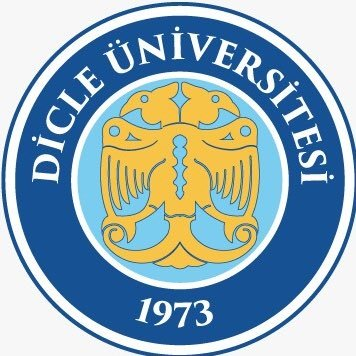 Eşik Değerler
Katılım kriterleri eşik değerlere göre belirlenmektedir.
İlan süreleri ve ilan yapılacak yerler eşik değerlere göre belirlenmektedir.
Eşik değerlerin altındaki ihalelerin sadece yerli isteklilere açık olması, üzerindeki ihalelerde ise yerli istekliler lehine %15 oranına kadar fiyat avantajı sağlanması olanağı getirilmiştir.
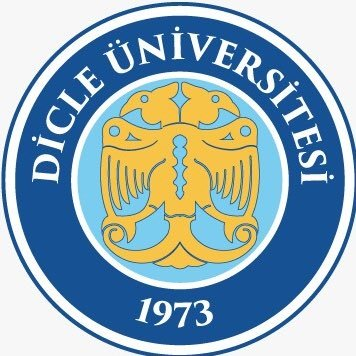 Teminatlar
İhalelerde teklif edilen bedelin % 3 ünden az olmamak üzere geçici teminat alınır. 

İhale üzerinde kalan istekliden sözleşme imzalanmadan önce, ihale bedelinin % 6 sı oranında kesin teminat alınır. 

Not: (Hizmet alımı -yapım işlerinde) İhalenin sınır değerin altında olması halinde yaklaşık maliyetin %9 oranında kesin teminat alınır.
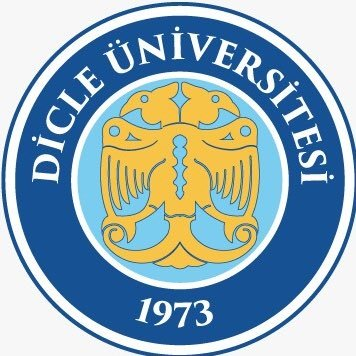 İhaleye Katılımda Yeterlik Kuralları
İhale konusu işin niteliğine göre belirtilen bilgi veya belgelerden hangilerinin yeterlik değerlendirmesinde kullanılacağı, ihale dokümanında ve ihale veya ön yeterliğe ilişkin ilân veya davet belgelerinde belirtilir.
Tekliflerin Hazırlanması Sunulması ve Açılması
Teklif ekini oluşturan bütün belgeler tek bir zarfa konulur (Teklif mektubu ve geçici teminat da dahil olmak üzere ihaleye katılabilme şartı olarak istenilen bütün belgeler bir zarfa veya pakete konulur (aslı veya noter onaylı örnekleri veya aslı idarece görülmüştür diye şerh düşülen suretleri). 

İhaleye katılım ve yeterlik kriterlerine ilişkin sunulan belgelerin, Elektronik Kamu Alımları Platformu (EKAP) üzerinden veya kamu kurum ve kuruluşları ile kamu kurumu niteliğindeki meslek kuruluşlarının internet sayfası üzerinden temin edilebilmesi ve teyidinin yapılabilmesi durumunda, bu belgeler için belgelerin sunuluş şekline ilişkin şartlar aranmaz.

Zarfın üzerine isteklinin adı, soyadı veya ticaret unvanı, tebligata esas açık adresi, teklifin hangi işe ait olduğu ve ihaleyi yapan İdarenin açık adresi yazılır. 

Zarfın yapıştırılan yeri istekli tarafından imzalanarak, mühürlenir veya kaşelenir.
İhale Dışı Bırakılacak Olanlar
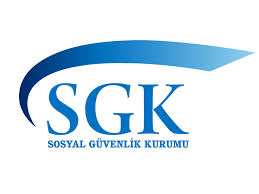 İflas eden ve tasfiye halinde olanlar,
Sosyal güvenlik prim borcu olanlar,
Vergi borcu olanlar,
İhale tarihinden önceki 5 yıl içinde mesleki faaliyetinden dolayı hüküm giyenler,
İhaleyi yapan idareye yaptığı iş sırasında iş ve meslek ahlakına aykırı hareket ettiği bu idare tarafından ispat edilenler,
Kayıtlı bulunduğu oda tarafından mesleki faaliyetten men edilenler,
Eksik, sahte veya yanıltıcı bilgi, belge verenler,
11’inci maddeye göre ihaleye katılamayacağı belirtildiği halde ihaleye katılanlar,
17’nci madde sayıları yasak fiil ve davranışlarda bulunanlar,
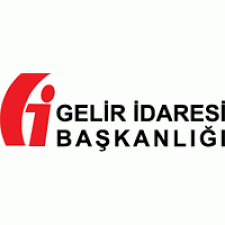 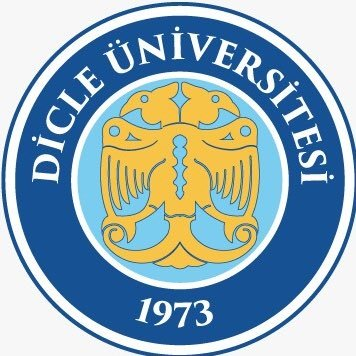 Hangi Yolu Ne Zaman Kullanmalıyız?
İhale 
Açık İhale
Belli İstekliler arasında ihale
Pazarlık
Doğrudan temin
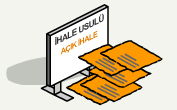 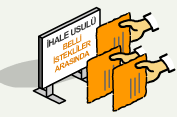 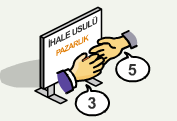 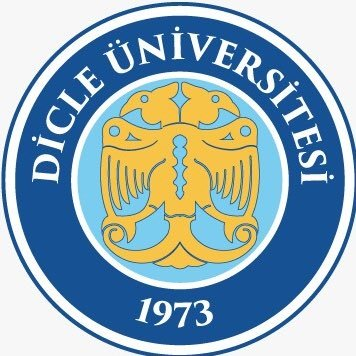 İhale Usulleri
Açık İhale Usulü:

Bütün isteklilerin teklif verebildiği usuldür.
Tek bir isteklinin teklif vermesi durumunda da ihale gerçekleştirilebilir.

Belli İstekliler Arasında İhale Usulü:

Yapılacak ön yeterlik değerlendirmesi sonucunda idarece davet edilen isteklilerin teklif verebildiği usuldür.
Yapım işleri, hizmet ve mal alım ihalelerinden işin özelliğinin uzmanlık ve/veya ileri teknoloji gerektirmesi nedeniyle açık ihale usulünün uygulanamadığı işlerin ihalesi ile yaklaşık maliyeti eşik değerin yarısını aşan yapım işi ihaleleri bu usule göre yaptırılabilir.
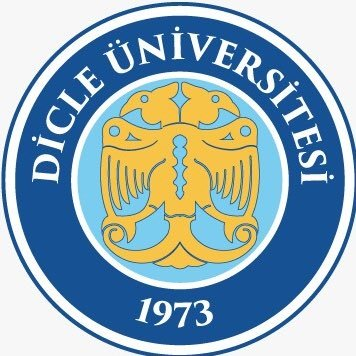 İhale Usulleri
Pazarlık Usulü:
Açık ihale usulü veya belli istekliler arasında ihale usulü ile yapılan ihale sonucunda teklif çıkmaması.
Doğal afetler, salgın hastalıklar, can veya mal kaybı tehlikesi gibi ani ve beklenmeyen veya  (Ek ibare: 16/05/2018-7144/11 md.) yapım tekniği açısından özellik arz eden veya yapı veya can ve mal güvenliğinin sağlanması açısından ivedilikle yapılması gerekliliği idarece belirlenen hallerde veyahut idare tarafından önceden öngörülemeyen olayların ortaya çıkması üzerine ihalenin ivedi olarak yapılmasının zorunlu olması.
Savunma ve güvenlikle ilgili özel durumların ortaya çıkması üzerine ihalenin ivedi olarak yapılmasının zorunlu olması.
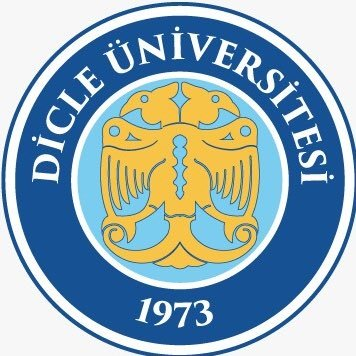 İhale Usulleri
Pazarlık Usulü:
İhalenin, araştırma ve geliştirme sürecine ihtiyaç gösteren ve seri üretime konu olmayan nitelikte olması.
İhale konusu mal veya hizmet alımları ile yapım işlerinin özgün nitelikte ve karmaşık olması nedeniyle teknik ve malî özelliklerinin gerekli olan netlikte belirlenememesi.
İdarelerin yaklaşık maliyeti 728.072 Türk Lirasına (2022 yılı) kadar olan mamul mal, malzeme veya hizmet alımları.
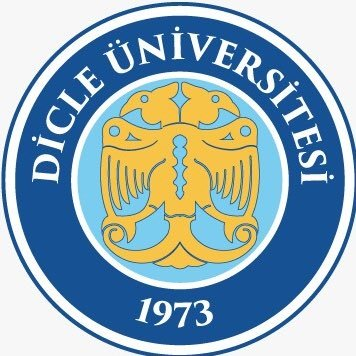 Pazarlık Usulu İhale Süreci
Birimlerin Satınalma Talebi
Birimler, kanunlar ile kendilerine verilen görev ve sorumlulukları yerine getirmek amacıyla ihtiyaç duydukları mal ve hizmetleri temin etmek maksadıyla satın alma talebinde bulunurlar. Malzeme veya hizmet isteğinde bulunan birim tarafından; satın alma istek yazıları, talep edilen malzeme veya hizmetin ayrıntısı, yetkili makamdan alınmış Olur, Teknik Şartname ve varsa malzemenin numunesi gönderilir.
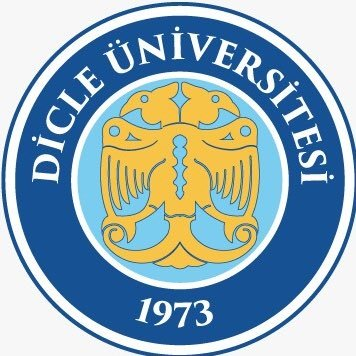 İhale Usulünün Belirlenmesi
Öncelik Açık İhale Usulündedir. Ancak alımın niteliği, ivediliği, daha önce yapılan işlemler ve İdare tarafından öngörülemeyen durumların ortaya çıkması gibi nedenlerle Belli İstekliler Arasında İhale Usulü yada Pazarlık Usulü seçilebilir.
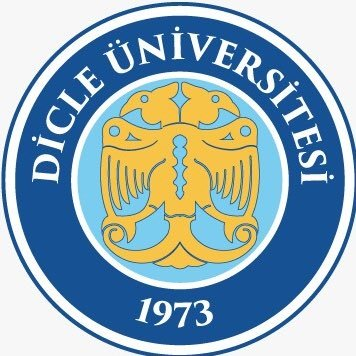 Yaklaşık Maliyet
Mal veya hizmet alımları ile yapım işlerinin ihalesi yapılmadan önce idarece, her türlü fiyat araştırması yapılarak katma değer vergisi hariç olmak üzere yaklaşık maliyet belirlenir ve dayanaklarıyla birlikte bir hesap cetvelinde gösterilir.

Yaklaşık maliyete ihale ve ön yeterlik ilanlarında yer verilmez, isteklilere veya ihale süreci ile resmi ilişki olmayan diğer kişilere açıklanmaz.
Yaklaşık Maliyeti  İlişkin  Fiyatların Tespitinde;
Kamu kurum ve kuruluşlarınca işin niteliğine göre belirlenmiş fiyatlar, 
İhaleyi yapan idare veya diğer idarelerce gerçekleştirilmiş aynı veya benzer işlerdeki fiyatlar, 
İlgili odalarca belirlenmiş fiyatlar,
İhale konusu işi oluşturan iş kalemlerine veya gruplarına ilişkin olarak piyasadan yapılacak fiyat araştırması kapsamında elde edilecek fiyat tekliflerinin aritmetik ortalaması alınmak suretiyle ya da konusunda uzman bilirkişi ve ekspertizlerden soruşturularak oluşturulan fiyatlar,
İhale konusu işe ilişkin olarak Bütçe Uygulama Talimatlarında ve/veya Sağlık Uygulama Tebliğinde yer alan fiyatlardan KDV veya farklı nitelikteki diğer giderler indirilmek suretiyle bulunan fiyatlar esas alınır.
İdareler yaklaşık maliyete ilişkin fiyatların tespitinde, (a), (b), (c), (ç) ve (d) bentlerinde belirtilen fiyatların birini, birkaçını veya tamamını herhangi bir öncelik sırası olmaksızın kullanabilirler.
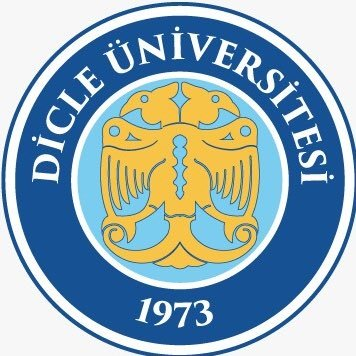 İhale Onay Belgesi Düzenlenmesi
İlgili satın almaya ilişkin İhale Onay Belgesi düzenlenerek Gerçekleştirme Görevlisi ve Harcama Yetkilisinin onayına sunulur. Onay belgesinde, yapılacak olan alımın içeriği ile ilgili bilgiler, yaklaşık maliyeti, ilgili bütçe tertibi ve ödenek durumu, gerekçesiyle birlikte tespit edilen ihale usulü, fiyat farkı ve avans ile ilgili bilgiler ayrıntılı	 bir şekilde belirtilir.
İhale onayı alınır.
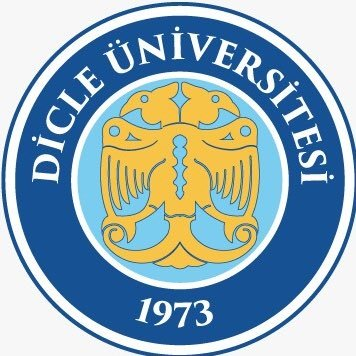 İhalenin Elektronik Kamu Alımları Platformuna (EKAP) Kaydı
Elektronik Kamu Alımları Platformundan (EKAP) ihale kayıt bilgileri girilerek İhale Kayıt Numarası alınır. İhaleye ait İdari Şartname, Teknik Şartname, Sözleşme Tasarısı, Standart Formlar ve varsa diğer belgeler hazırlanarak İhale dokumanı oluşturulur, kontrol edilir ve onaylanır.
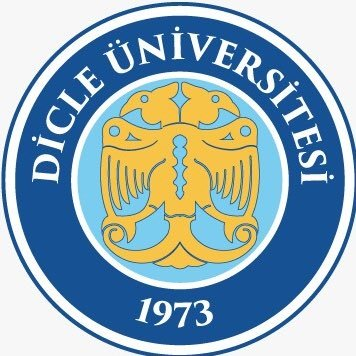 İsteklilerin İhaleye Davet Edilmesi
(b), (c) ve (f) bentlerinde belirtilen hallerde ilan yapılması zorunlu değildir. İlan yapılmayan hallerde en az üç istekli davet edilerek, yeterlik belgelerini ve fiyat tekliflerini birlikte vermeleri istenir. İlan yapılmayan hallerde en az üç istekli davet edilir.
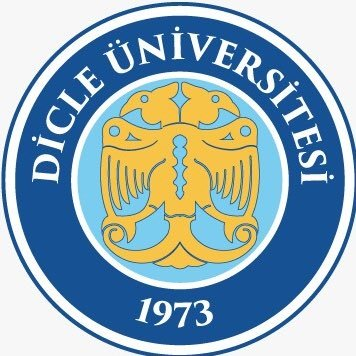 İhale Komisyonunun Oluşturulması
İhale yetkilisi, ihale ilanı ya da davet tarihini izleyen en geç üç gün içinde, biri başkan olmak üzere, ikisinin ihale konusu işin uzmanı olması şartıyla, ilgili idare personelinden en az dört kişinin ve muhasebe veya malî işlerden sorumlu bir personelin katılımıyla kurulacak en az beş ve tek sayıda kişiden oluşan ihale komisyonunu, yedek üyeler de dahil olmak üzere görevlendirir. Görevlendirme yazıları üyelere ve yedeklere tebliğ edilir. Gerekli incelemeyi yapmalarını sağlamak amacıyla ihale işlem dosyasının birer örneği, ilân veya daveti izleyen üç gün içinde ihale komisyonu üyelerine verilir. EKAP’a komisyon üyelerinin girişi yapılır.
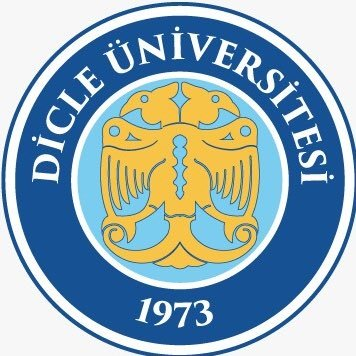 Davet Edilen İsteklilere İhale Dosyası Satışı Yapılması
İhale dokümanının posta veya kargo yoluyla satılması öngörülür ise bunun ilanda veya davet mektubunda belirtilmesi gerekir. Bu durumda dokümanın postaya verildiği tarih, dokümanın satın alma tarihi olarak kabul edilecektir.
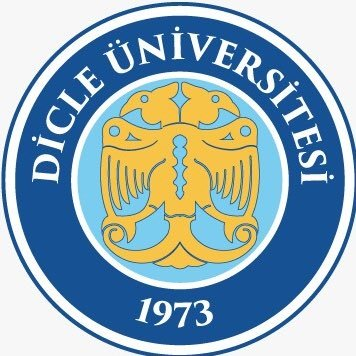 Teklif Zarflarının Alınması ve İhale Komisyonuna Teslimi
Süresi içinde teslim edilen zarflar için alındı belgesi düzenlenerek zarfı teslim edene verilir. İdare tarafından teslim alınan bütün teklif zarfları, son başvuru veya ihale saatinde tutanak ile topluca ihale komisyonuna teslim edilir.
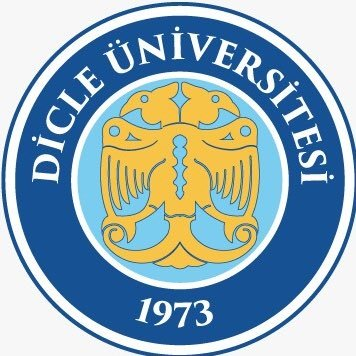 İhalenin İlk Oturumu Tekliflerin Değerlendirilmesi
Zarflar istekliler huzurunda, alınış sırasına göre açılır ve zarfın içinden çıkan belgeler kontrol edilerek isteklilerin belgelerinin eksik olup olmadığı kontrol edilir ve belge kontrol tutanağı düzenlenir. İhalenin ilk oturumu kapatılarak, yeterliği tespit edilen isteklilerden, ilk fiyat tekliflerini aşmamak üzere ihale kararına esas olacak son yazılı fiyat teklifleri istenir. Bu zaman zarfında isteklilere ait evraklar incelenir.
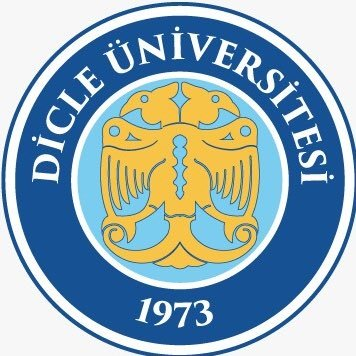 İkinci Oturum Tekliflerin Değerlendirilmesi
İstekliler Son Fiyat Teklif Zarflarını, kendilerine bildirilen tarih ve saatte doğrudan ihale komisyonuna sunar. İhale komisyonu son teklifleri bir tutanakla isteklilerden teslim alır. Son yazılı fiyat teklifini sunmayan isteklilerin ilk teklifi, son teklifleri olarak kabul edilir. İsteklilerin son yazılı teklif fiyatları ile Yaklaşık Maliyet açıklanır. Bu işlemlere ilişkin hazırlanan tutanak ihale komisyonunca imzalanır. Bu aşamada; hiçbir teklifin reddine veya kabulüne karar verilmez. Teklifler değerlendirilmek üzere oturum kapatılır.
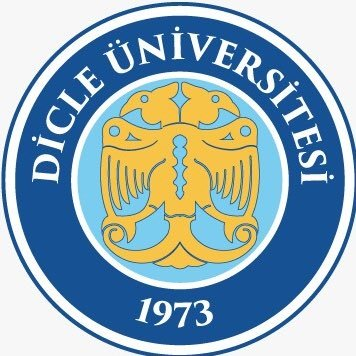 İhale Komisyonunun Teklif Fiyatlarının İncelenmesi
Yapılan değerlendirme sonucunda ihale, ekonomik açıdan en avantajlı teklifi veren isteklinin üzerinde bırakılır. En avantajlı teklifin seçimi; Fiyat yönünden en düşük teklif, Fiyat dışındaki unsurların da dikkate alınarak tespit edilen en avantajlı teklif
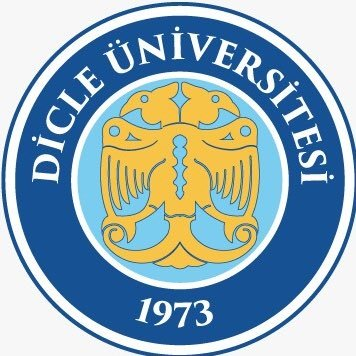 İhale Komisyonu Kararının Onaya Sunulması
İhale kararları ihale yetkilisince onaylanmadan önce idare, ihale üzerinde kalan istekli ile ikinci en avantajlı teklifi sunan isteklinin 58 inci maddeye göre yasaklı olup olmadığını anılan maddeye göre teyit ettirerek buna ilişkin belgeyi ihale kararına eklemek zorundadır. İhale komisyonu gerekçeli kararını belirleyerek, ihale yetkilisinin onayına sunar. Kararlarda isteklilerin adları veya ticaret unvanları, teklif edilen bedeller, ihalenin tarihi ve hangi istekli üzerine hangi gerekçelerle yapıldığı, ihale yapılmamış ise nedenleri belirtilir. İhale yetkilisi, karar tarihini izleyen en geç beş iş günü içinde ihale kararını onaylar veya gerekçesini açıkça belirtmek suretiyle iptal eder.
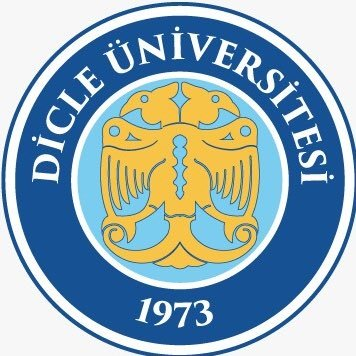 İhale Komisyonu Kararının İsteklilere Bildirimi
Kesinleşen ihale kararı, ihale yetkilisi tarafından onaylandığı günü izleyen en geç üç gün içinde, ihale üzerinde bırakılan dahil, ihaleye teklif veren bütün isteklilere, alınan ihale komisyonu kararı ile birlikte bildirilir. İhale sonucunun bütün isteklilere bildiriminden itibaren; 21 inci maddenin (b) ve (c) bentlerine göre yapılan ihalelerde beş gün, diğer hallerde ise on gün geçmedikçe sözleşme imzalanamaz.
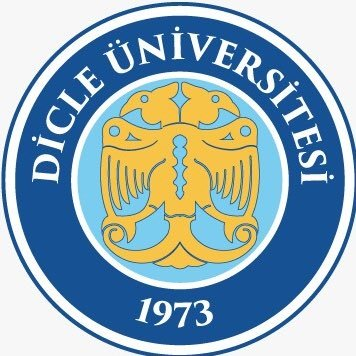 Sözleşmeye Davet
4734 sayılı Kanunun 41 inci maddesinde belirtilen sürenin bitiminde, ihale üzerinde bırakılan istekli sözleşmeye davet edilir. Bu davet yazısında, tebliğ tarihini izleyen on gün içinde yasal yükümlüklerini yerine getirmek suretiyle sözleşmeyi imzalaması hususu bildirilir. İsteklinin, bu davet yazısının bildirim tarihini izleyen on gün içinde yasal yükümlülüklerini yerine getirerek sözleşmeyi imzalaması zorunludur. Tebligatın şekline göre tebliğ süresi beklenir.
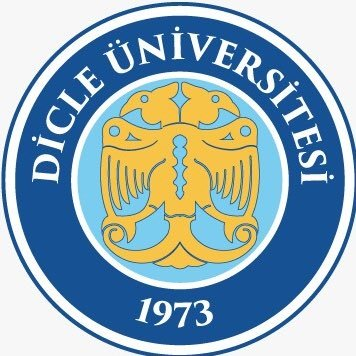 İhalenin Sözleşmeye Bağlanması
Yüklenici firmadan talep edilen sözleşme evrakları incelenir. Kesin teminat ve damga vergilerine ait yasal kesintilere ait dekontlar alınır. Sözleşmenin imzalanacağı tarihte, ihale üzerinde kalan isteklinin ihalelere katılmaktan yasaklı olup olmadığının tekrar teyit edilmesi (2.teyit) zorunludur. Tamamlanan ihale sözleşmeye bağlanır. Sözleşme idarece hazırlanır ve ihale yetkilisi ile yüklenici tarafından imzalanır.
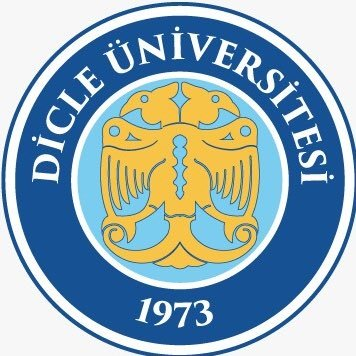 Sözleşmenin İmzalanması
Bütün ihaleler sonucu sözleşme düzenlenmesi zorunludur (doğrudan temin ve 21/f hariç)‏.
İhale sonucunun bütün isteklilere bildiriminden itibaren 10 gün (21/b-c de ise 5 gün) geçmedikçe sözleşme imzalanamaz.
İdarelerce yapılacak sözleşmeler KİK tarafından hazırlanan ve RG’de yayımlanan Tip Sözleşme hükümleri esas alınarak düzenlenir.
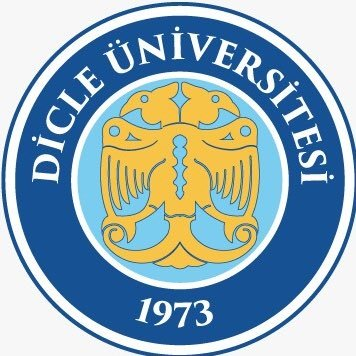 Sözleşmenin İmzalanması
İhale üzerinde kalan istekli, sözleşme imzalamaz ise (mücbir sebep halleri dışında) 
Geçici teminatı gelir kaydedilir.
İhalelere katılmaktan yasaklanır.
Diğer yasal yükümlülükler yerine getirildi ancak Kanunun 10’uncu maddesi kapsamında taahhüt edilen durumu tevsik amacıyla sunulan belgeler taahhüt edilen duruma aykırı hususlar içeriyor;
Geçici teminatı gelir kaydedilir.
Ancak hakkında ihalelere katılmaktan yasaklama kararı verilmez.
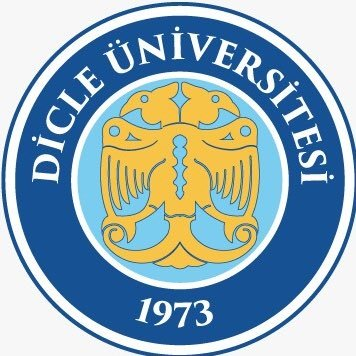 Sözleşmenin İmzalanması
İhale üzerinde kalan istekli ihale tarihinde Kanunun 10’uncu maddesinin dördüncü fıkrasının (a), (b), (c), (d), (e) ve (g) bentlerinde sayılan durumlarda olmadığına dair belgeleri veya kesin teminatı vermez ya da sözleşme imzalamaz ise;
ikinci teklif fiyatının, ihale yetkilisince uygun görülmesi kaydıyla bu teklif sahibi istekliyle sözleşme imzalanabilir. 
İkinci istekli de sözleşmenin imzalanması koşullarını yerine getirmediği taktirde ihale iptal edilir (geçici teminatı gelir kaydedilir).
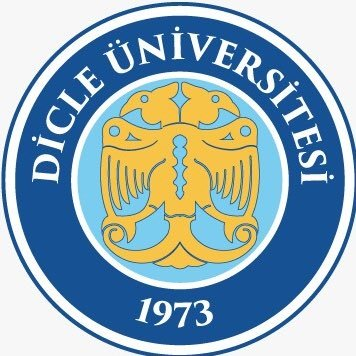 Sonuç Bildirimi
Mal ve hizmet alımlarının sonuçları, sözleşmenin imzalanmasını takiben en geç onbeş gün içinde EKAP’a bildirilir. EKAP tarafından Kamu İhale Bülteninde sonuç bildirimi yayımlanır.
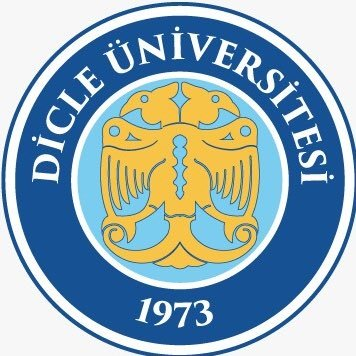 Doğrudan Temin Madde 22
•Davet edilen isteklilerle teknik şartları ve fiyatın görüşülerek, 

•İlan yapılmadan, 

•Teminat alınmadan, 

•İhale komisyonu kurulmadan,

 •Kanunun 10 uncu maddesinde belirtilen yeterlilik kurallarını arama zorunluluğu olmadan, Piyasa fiyat araştırması yapmak suretiyle temin edilmesini sağlayan bir alım usuldür.
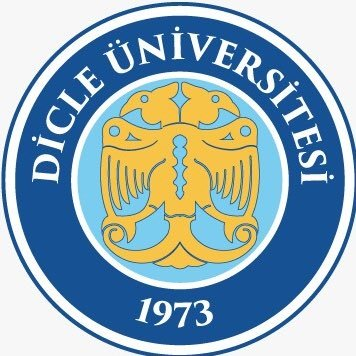 Doğrudan Temin Madde 22
Aşağıda belirtilen hallerde ihtiyaçların ilân yapılmaksızın ve teminat alınmaksızın doğrudan temini usulüne başvurulabilir:
 22-a) İhtiyacın sadece gerçek veya tüzel tek kişi tarafından karşılanabileceğinin tespit edilmesi.
(Fuarlarda Stand Kiralaması)(Parasal Limit Yok)
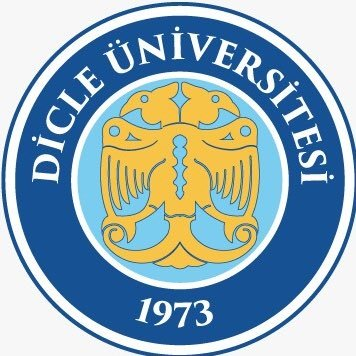 Doğrudan Temin Madde 22
22-b) Sadece gerçek veya tüzel tek kişinin ihtiyaç ile ilgili özel bir hakka sahip olması.  
(Yasal bir hak Microsoft. Akademik eğitim, sinema filmi, belgesel v.b.)(Parasal Limit Yok)
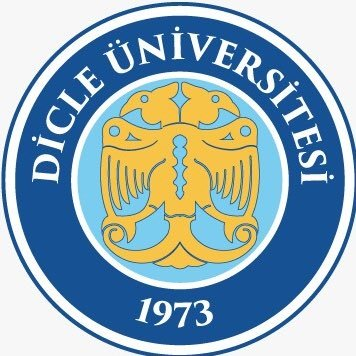 Doğrudan Temin Madde 22
22-g) Milletlerarası tahkim yoluyla çözülmesi öngörülen uyuşmazlıklarla ilgili davalarda, Kanun kapsamındaki idareleri temsil ve savunmak üzere Türk veya yabancı uyruklu avukatlardan ya da avukatlık ortaklıklarından yapılacak hizmet alımları.
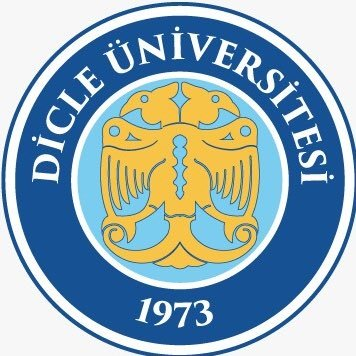 Doğrudan Temin Madde 22
22-c) Mevcut mal, ekipman, teknoloji veya hizmetlerle uyumun ve standardizasyonun sağlanması için zorunlu olan mal ve hizmetlerin, asıl sözleşmeye dayalı olarak düzenlenecek ve toplam süreleri üç yılı geçmeyecek sözleşmelerle ilk alım yapılan gerçek veya tüzel kişiden alınması.
(Zorunlu ve doğal bir bağlantı Bakım sözleşmeleri gibi) (Parasal Limit Yok)
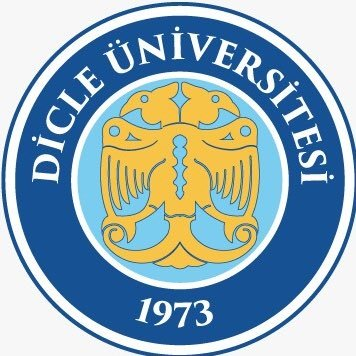 Doğrudan Temin Madde 22
22-d) Büyükşehir belediyesi sınırları dahilinde bulunan idarelerin 218.395 Türk Lirasını, diğer idarelerin 72.752 Türk Lirasını aşmayan ihtiyaçları ile temsil ağırlama faaliyetleri kapsamında yapılacak konaklama, seyahat ve iaşeye ilişkin alımlar.
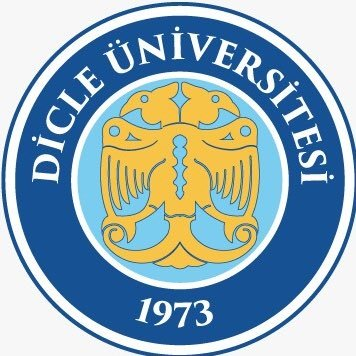 Doğrudan Temin Madde 22
22-e) İdarelerin taşınmaz mal alımı veya kiralamaları. (10/6/2006 tarihli ve 26194 sayılı Resmi Gazete’de yayımlanan “Kamu İdarelerinin Taşınmaz Mal Kiralamalarına İlişkin Genelge” )
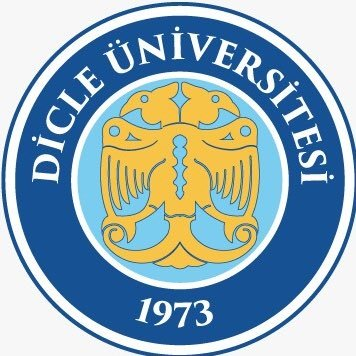 Doğrudan Temin Madde 22
22-f) Özelliğinden ve belli süre içinde kullanılma zorunluluğundan dolayı stoklanması ekonomik olmayan veya acil durumlarda kullanılacak olan ilaç, aşı, serum, anti-serum, kan ve kan ürünleri ile ortez, protez gibi uygulama esnasında hastaya göre belirlenebilen ve hastaya özgü tıbbî sarf malzemeleri, test ve tetkik sarf malzemeleri alımları.
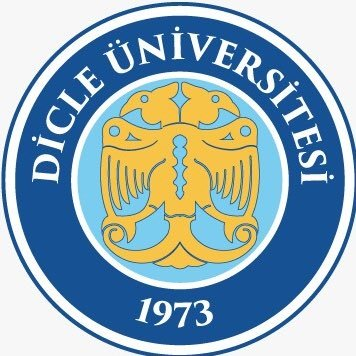 Doğrudan Temin Madde 22
22-h) 8/1/1943 tarihli ve 4353 sayılı Kanunun 22 ve 36 ncı maddeleri uyarınca Türk veya yabancı uyruklu avukatlardan hizmet alımları ile fikri ve sınai mülkiyet haklarının ulusal ve uluslararası kuruluşlar nezdinde tescilini sağlamak için gerçekleştirilen hizmet alımları.
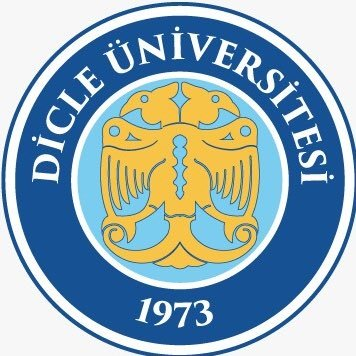 Doğrudan Temin Madde 22
22-ı) Türkiye İş Kurumunun, 25/6/2003 tarihli ve 4904 sayılı Kanunun 3 üncü maddesinin (b) ve (c) bentlerinde sayılan görevlerine ilişkin hizmet alımları ile 25/8/1999 tarihli ve 4447 sayılı İşsizlik Sigortası Kanununun 48 inci maddesinin yedinci fıkrasında sayılan görevlerine ilişkin hizmet alımları,
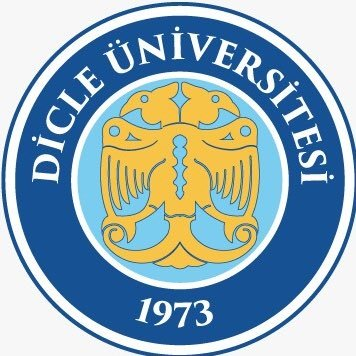 Doğrudan Temin Madde 22
22-i) Seçim dönemi bitmeden önce seçimlerin yenilenmesine veya ara seçime ya da Anayasa değişikliğinin halkoyuna sunulmasına karar verilen hallerde; Yüksek Seçim Kurulu tarafından yapılacak filigranlı oy pusulası kağıdı ve filigranlı oy zarfı kağıdı alımı ile oy pusulası basım hizmeti alımı, mahalli seçimlerde ise İl Seçim Kurulu başkanlıkları tarafından alınacak oy pusulası basım hizmeti alımı.
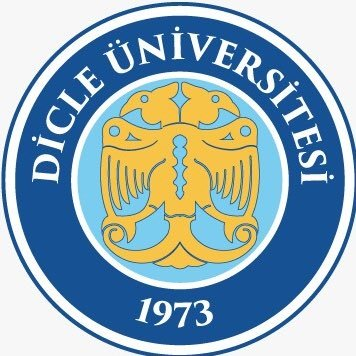 Doğrudan Temin Madde 22
ZORUNLULUKLAR
•Onay Belgesi düzenlenmesi 
•Piyasa fiyat araştırması 
•En az bir kişinin görevlendirilmesi 
•22 a/b/c için «Tek Kaynaktan Temin Edilen Alımlara İlişkin Form» 
•22 a/b/c için ve yapım işinde «Yaklaşık Maliyet Hesap Cetveli» 
•Sözleşme (22 c için ve işin süreli olması durumunda) 
• 22/d Yasaklılık teyidi yapılması zorunlu
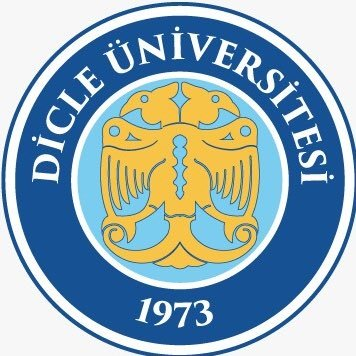 Doğrudan Temin Madde 22
SERBESTLİKLER 
• İlan  
• Teminat 
• Yeterlik değerlendirmesi 
• Komisyon kurulması
 • Yasaklılık teyidi (22/d Hariç)
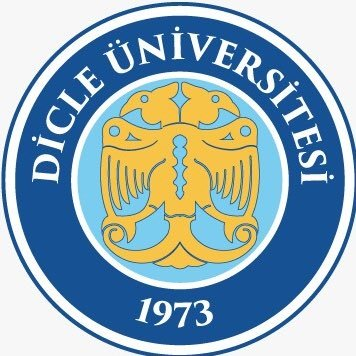 Doğrudan Temin Madde 22
DOĞRUDAN TEMİN SÜRECİ 
1-İhtiyacın ortaya çıkması
•İhtiyacın Tespiti 
•Teknik Şartname Hazırlanması
2-Yaklaşık Maliyetin Tespiti 
•Doğrudan Temin Alımına Karar Verilmesi 
•Gerekmesi Durumunda Tek Kaynak 
3-Onayın alınması
•İhale/Harcama Yetkilisinden Onayın Alınması
•Piyasa Fiyat Araştırma Görevlilerinin Belirlenmesi
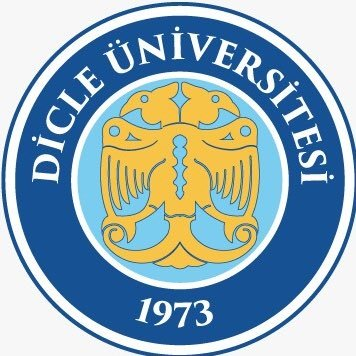 Doğrudan Temin Madde 22
DOĞRUDAN TEMİN SÜRECİ 
 4- Piyasa Fiyat Araştırması Tutanağının (PFAT) Düzenlenmesi
En Avantajlı Fiyatın Belirlenerek PFA  Tutanağının Düzenlenmesi 
Gerekmesi Durumunda Sözleşmenin İmzalanması 
Yüklenicinin Yükümlülüklerini Yerine Getirmesi İçin Talimat Verilmesi. 
 KİK’e Alım İşleminin Bildirilmesi.
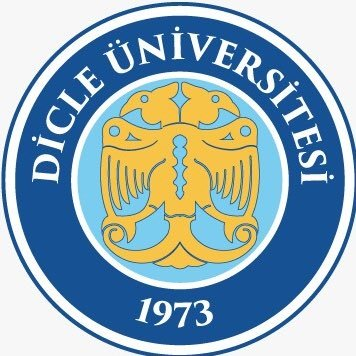 Doğrudan Temin Madde 22
DOĞRUDAN TEMİN SÜRECİ 
5-Alım Konusu İşin Yerine Getirilmesi
   Kabul İşleminin Yapılması 
•Gerekmesi Durumunda TİF Düzenlenmesi 
•Ödeme Emri Belgesinin Düzenlenmesi
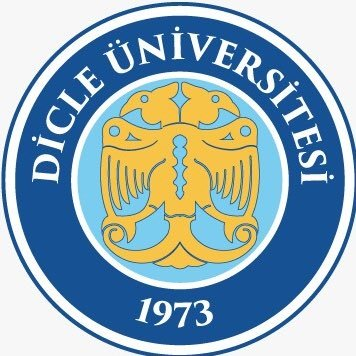 Doğrudan Temin Madde 22
ÖDENEK 
Ödeneği bulunmayan hiçbir iş için ihaleye çıkılamaz. (4734/Temel İlkeler Md.:5) Kamu idareleri, bütçelerinde yer alan ödeneklerin üzerinde harcama yapamaz. (5018/Ödeneklerin kullanılması Md.:20/d) Kanunun 21/f ve 22 /d  maddelerindeki parasal limitler dahilinde yapılacak harcamaların yıllık toplamı, idarelerin bütçelerine bu amaçla konulacak ödeneklerin %10'unu Kamu İhale Kurulunun uygun görüşü olmadıkça aşamaz
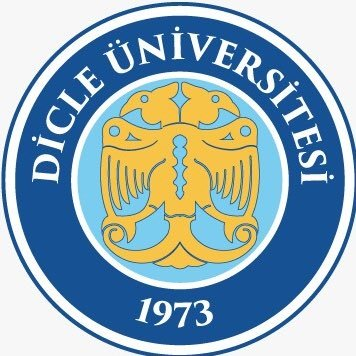 Doğrudan Temin Madde 22
YAKLAŞIK MALİYET 
Tek kaynaktan temin edilecek alımlarda (22 a/b/c) uygulama yönetmelikleri ekindeki standart formlarda (KİK021.0/H ve KİK022.0/M) yaklaşık bedel hazırlanmasına ilişkin açıklamalar yer aldığından zorunlu 
Ayrıca 22/d kapsamındaki yapım işinde de yaklaşık maliyet zorunlu (Genel Tebliğ/22.5.1.)
 Özellikle 22/d için, alımın limitin altında kalıp kalmadığının tespiti için yaklaşık maliyeti belirlemekte yarar vardır.
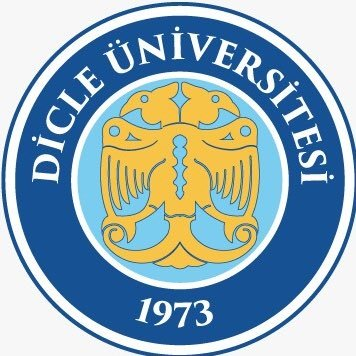 Doğrudan Temin Madde 22
22 (d) BENDİ İÇİN ÖZEL DURUM
 Bu bentte belirlenen parasal limitlere bağlı olarak yapılacak ihtiyaç teminlerinde,
 • piyasada yapılan fiyat araştırması sonucunda öngörülen parasal limitin aşılacağının tespit edilmesi halinde, ihtiyacın Kanunun ilgili hükümlerine göre ihale yoluyla temin edilmesi gerekmektedir. (KİK Genel Tebliği Md: 22.5.1.1)
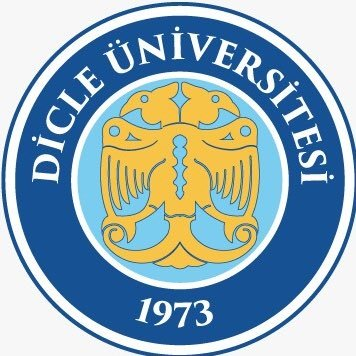 Doğrudan Temin Madde 22
PİYASA FİYAT ARAŞTIRMASI
Kanunun 22 nci maddesinde; “…ihale yetkilisince görevlendirilecek kişi veya kişiler tarafından…” ifadesine göre görevlendirmenin şekli ile ilgili her hangi bir açıklama yer almamaktadır. 
Ancak, görevlilerin sorumlu tutulabilmeleri için, görevlendirmenin yazılı olarak yapılması zorunludur.
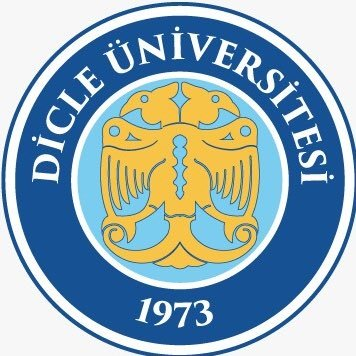 Doğrudan Temin Madde 22
PİYASA FİYAT ARAŞTIRMASININ YAPILMASI 
Teklif mektubu dağıtımı (İhale Yönetmeliklerinde belirtilen yöntemler kullanılabilir.) 
İdarede ve sektörde bilgi alınabilecek kişiler
 Benzer alımların sonuçları 
Alımlar için oluşturulan idari veri tabanları(DMO) 
Online haberleşme imkanları (sanal marketler). 
Yetkili kuruluş fiyat listeleri/piyasa rayiçleri 
Üretici veya dağıtıcılar tarafından yayınlanan katalog, broşür gibi materyaller
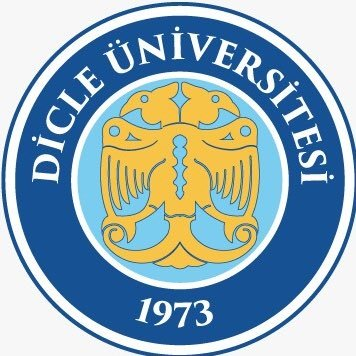 Doğrudan Temin Madde 22
PİYASA FİYAT ARAŞTIRMASININ YAPILMASI 
Yazılı teklif zorunlu değildir. 
Faks ve e-mail gibi yollar geçerlidir. 
Tespit edilen fiyatlar görevlendirilen kişilerce kayıt altına alınmalıdır. 
Fiyat araştırması sırasında teknik şartlar ve fiyat üzerinde görüşme yapılmalıdır.(Pazarlık)
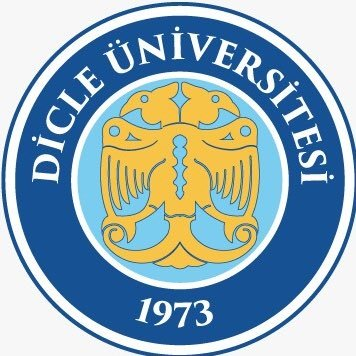 Doğrudan Temin Madde 22
ŞARTNAME VE SÖZLEŞME DÜZENLENMELİ MİDİR? 
Alım belli bir süreyi gerektiriyorsa  ZORUNLU
Alım 22/c ye göre yapılıyorsa          ZORUNLU
Bir defada yapılacak alımda     İDAREYE BAĞLI
(Kamu İhale Genel Tebliği/Md.:22.1.1.3)
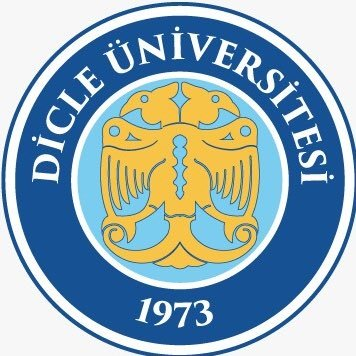 Doğudan Temin Madde 22
AYRICA Teminat alınması, cezai yaptırımlar öngörülmesi, kabulle ilgili bir kısım prosedürler veya kabul sonrası sorumluluklar getirilmesi gibi uygulamaların tercih edildiği durumlarda 
mutlaka yazılı sözleşme düzenlenmelidir. (Geçerliliği yazılı kurala bağlı olduğundan) 
Sözleşme tasarısı ve idari şartname fiyat araştırması yapılan kişilere verilmelidir. 
Doğrudan teminde idari şartname ve sözleşme tasarısının, tip şartname ve sözleşme tasarısına uygun olması zorunlu değildir.
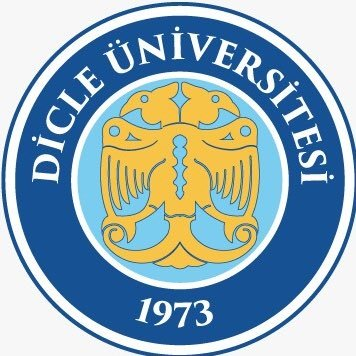 Doğrudan Temin Madde 22
Muayene ve Kabul İşlemleri 
Muayene ve Kabul Komisyonu  Biri başkan 
Birisi konusunda uzman 
En az 3 kişi
Muayene ve Kabul Komisyonu Tutanağı düzenlenir.
Hizmet ve yapım işlerinde Kontrol Teşkilatı
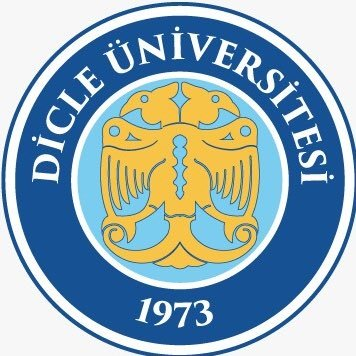 Doğrudan Temin Madde 22
ÖDEME EVRAKININ DÜZENLENMESİ
22-d 
• Onay Belgesi, 
• Piyasa Fiyat Araştırması Tutanağı,
 • Düzenlenmesi gerekli görülmüş ise sözleşme, 
• Fatura 
TÜKETİM MAL VE MALZEMELERİ, DEMİRBAŞ, MAKİNE, TEÇHİZAT VE TAŞIT ALIM GİDERLERİ
• Taahhüt dosyası, 
• Fatura, 
• Muayene ve kabul komisyonu tutanağı, 
• Taşınır işlem fişi, 
22/a,b,c 
• standart form, 
• sözleşme yapılması halinde sözleşme,
 • Varsa Yaklaşık Maliyet
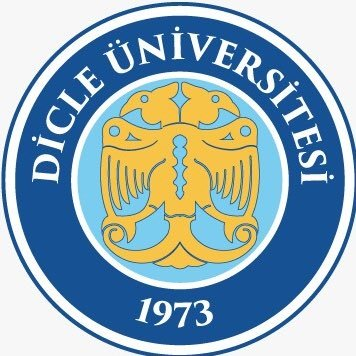 Yaklaşık Maliyetin Üzerindeki Teklifler
Yaklaşık maliyetin üzerinde olmakla birlikte teklifin kabul edilebilir nitelikte görülmesi halinde:
*** idarenin ek ödeneğinin bulunması,
*** ilgili mali mevzuatı gereği ödenek aktarımının mümkün olması, 
durumlarında teklifler, kamu yararı ve hizmet gerekleri de dikkate alınarak kabul edilebilir.
Bu durumda sorumluluk idareye aittir.
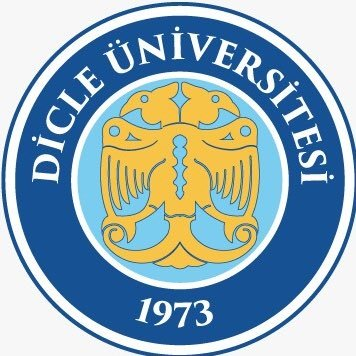 Bütün Teklifler Reddedilerek İhalenin İptali
İhale komisyonu kararı üzerine İdare, verilmiş olan bütün teklifleri reddederek ihaleyi iptal etmekte serbesttir. İdare bütün tekliflerin reddedilmesi nedeniyle herhangi bir yükümlülük altına girmez. 
İhalenin iptal edilmesi halinde, bu durum bütün isteklilere gerekçesiyle birlikte derhal bildirilir.
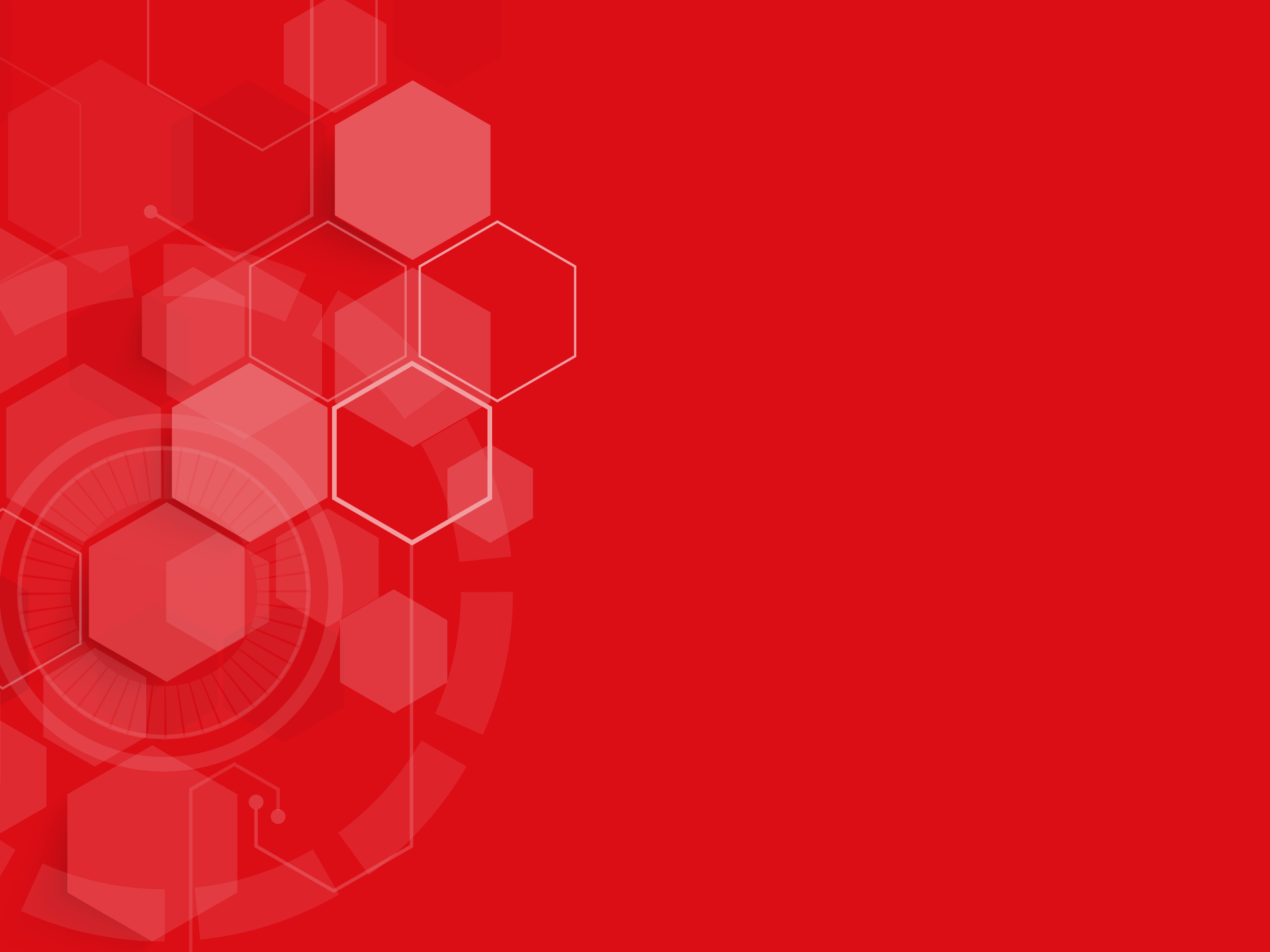 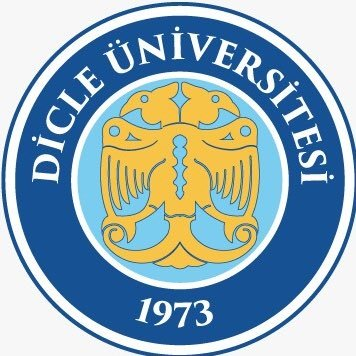 TEŞEKKÜRLER